Кейс методических материалов по реализации профилактической программы «Хочу быть здоровым.ru»
Выполнила:
Социальный педагог, учитель музыки и ИЗО
МБОУ «Бродковская СОШ»
Филиппова Г.М.
ноябрь, 2024г
Понятие кейс-технологии
Развивает навыки:
 >аналитические,    > практические,   >творческие,
>коммуникативные,  >социальные,   >самоанализ.
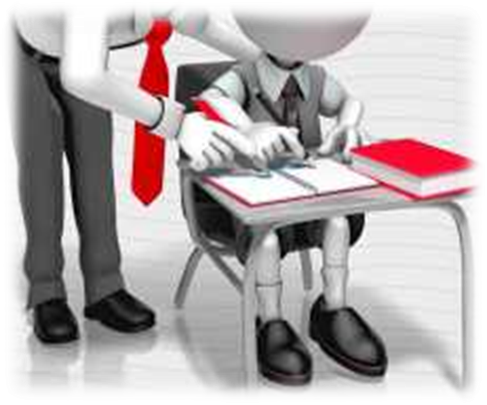 Кейс в своем составе имеет три части:
1) описание конкретной ситуации;
2) вспомогательная информация, которая нужна для изучения кейса;
3) задания к кейсу.
Для эффективной организации обучения используемые кейсы должны отвечать следующим требованиям:
- провоцировать дискуссию;
- соответствовать четко поставленной цели создания;
- развивать аналитическое мышление;
- отображать несколько аспектов развития ситуации;
- иметь определенный уровень трудности;
- иллюстрировать типичные ситуации;
- иметь несколько вариантов решений.
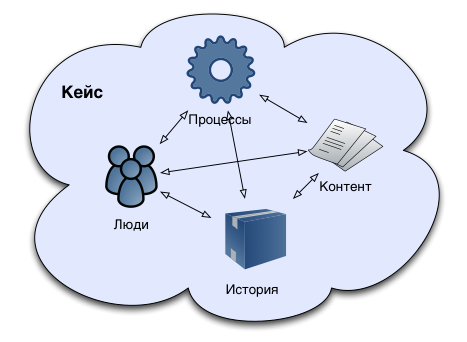 Методы кейс-технологии:
- метод инцидентов;
- игровое проектирование;
метод разбора корреспонденции;
 ситуационно-ролевая игра;
- кейс-стади;
- метод дискуссии.
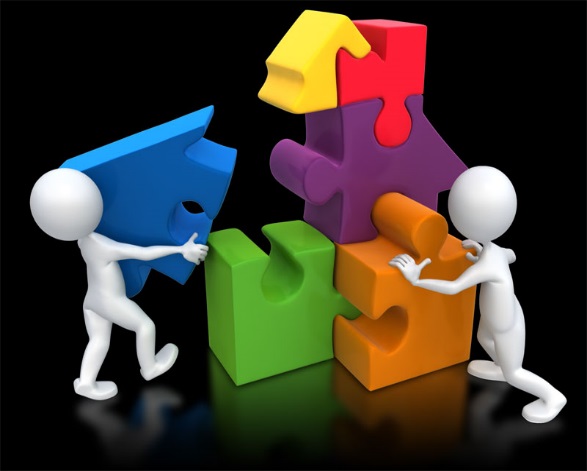 Направления программы «Хочу быть здоровым.ru»
Культура безопасной жизнедеятельности (социальный педагог, учитель биологии)
Спорт (учителя физической культуры)
РДДМ (советник директора по воспитанию)
Психологическая Азбука (педагог-психолог)
Досуговые мероприятия (заместитель директора по ВР, вожатая, классные руководители)
Кейс «Собери команду или стань членом команды»
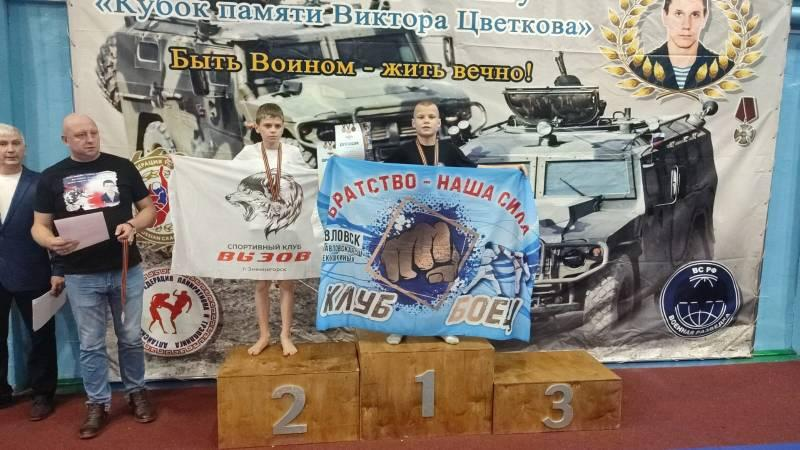 Структура кейса:
ролик о правилах игрыhttps://www.youtube.com/watch?v=B_TdepP-eq0
анимационный ролик об истории командной игрыhttps://www.youtube.com/watch?v=iV3Utw3YIIY
ролик упражнения с мячом для https://www.youtube.com/watch?v=dPc0I4gyVZc
ролик об основах тренировкиhttps://www.youtube.com/watch?v=tNpZSWgRsfc
Задание: в течение 7 дней тебе предстоит:
Собрать команду или стать участником команды.
(В команде 5 человек).
2. Выполнить следующие задания -  разработать название и логотип, разобрать правила игры, распределить функции каждого игрока и взаимодействие между игроками.
3. Представить результат работы команды.
За каждое задание команда получает баллы! 	
	По итогам решения кейса для лучшей команды организуется мастер-класс с известным спортсменом нашей школы «Зарядка с чемпионом».
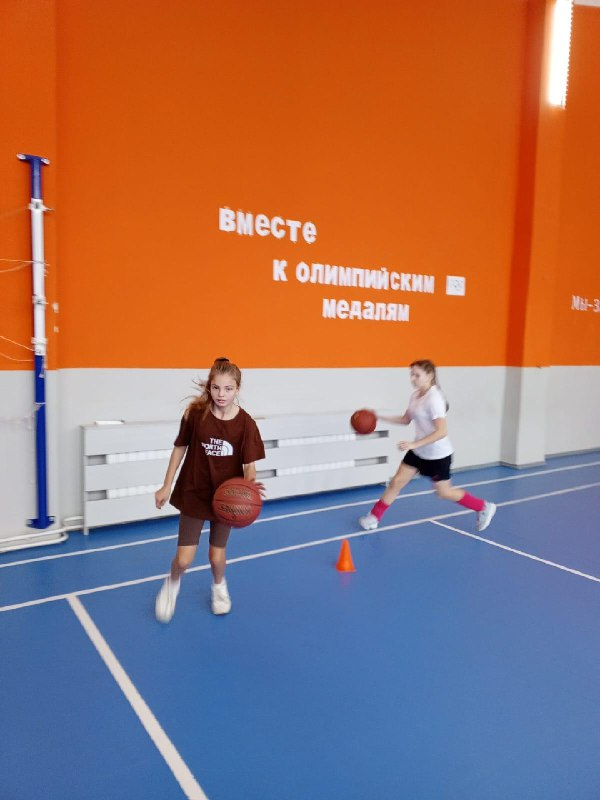 КЕЙС-ЗАДАНИЕ
Здоровый образ жизни  и  его  составляющие
Внимательно ознакомьтесь с текстом сюжета: 
Шаг 1 – Познакомьтесь с текстом. Внимательно рассмотрите содержание Приложения 1
Шаг 2 -  Дайте ответ на вопрос 2 – составьте схему.
1. Виктору 18 лет, его вес составляет 96 кг при росте 170 см, он студент и питается только пирожками, пиццей, пельменями, пьет кока-колу, мотивируя, тем, что это быстрая и вкусная еда.
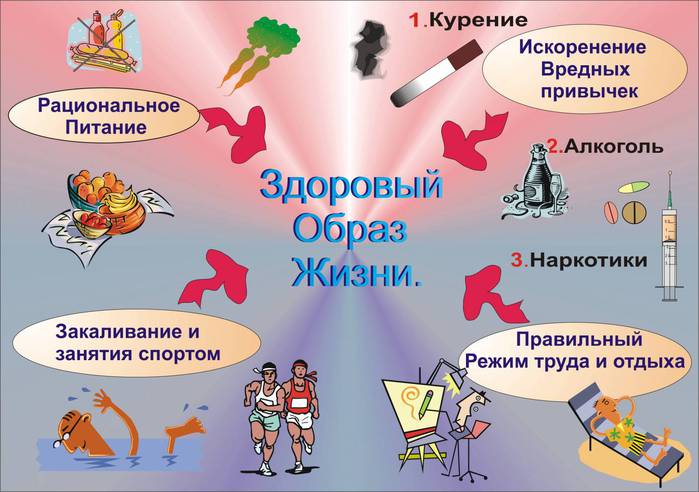 Определить, составляющие ЗОЖ, какие правила нарушает студент, и какие проблемы его ожидают в будущем. Составьте для Виктора здоровый рацион питания.
МОЗГОВОЙ ШТУРМ«Размышления о счастье»
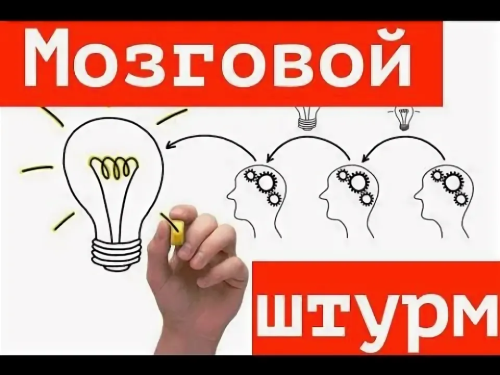 “Как дорого нужно заплатить, чтобы купить вас”?
Иначе говоря: “На что бы вы променяли свою жизнь”?
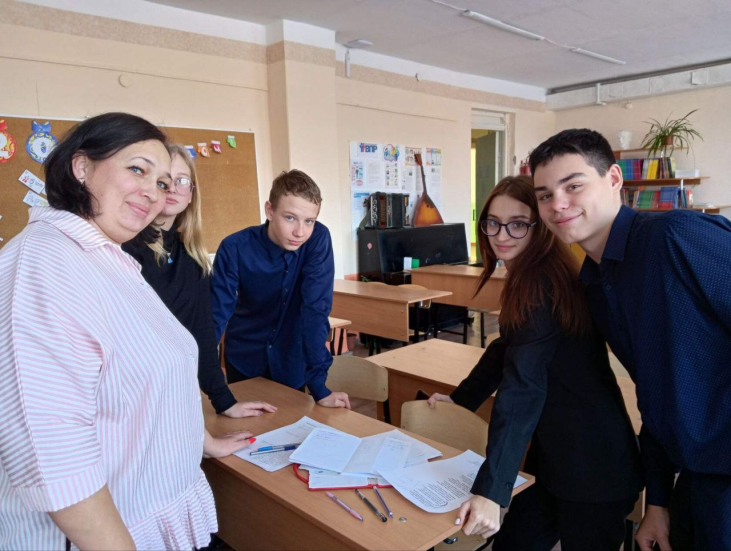 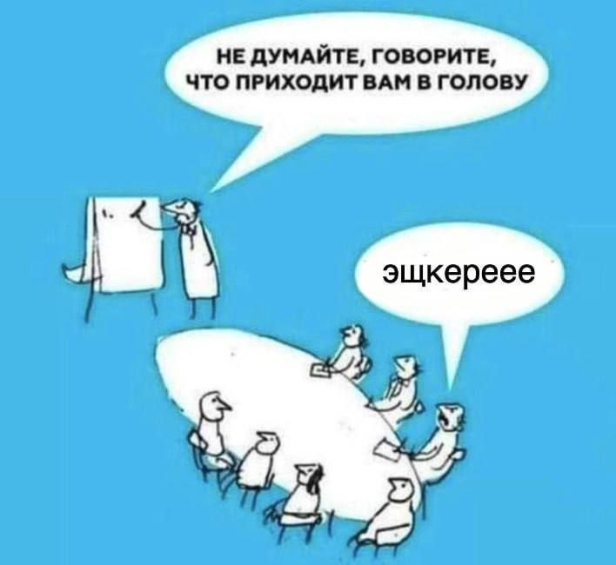 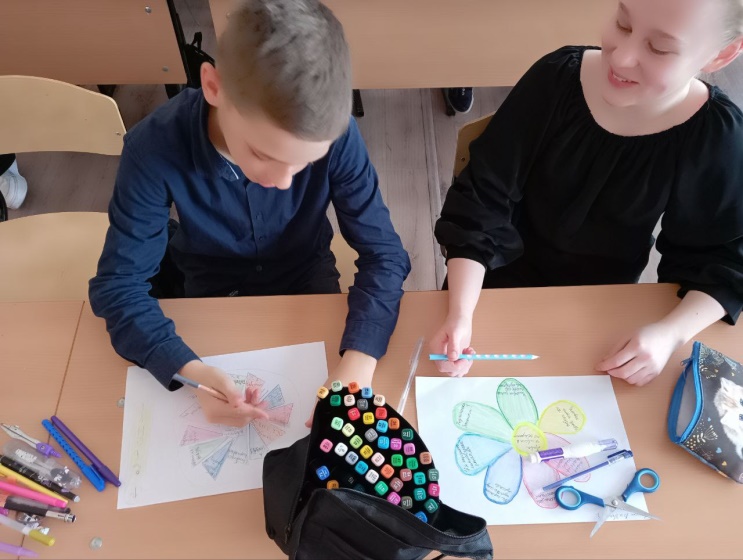 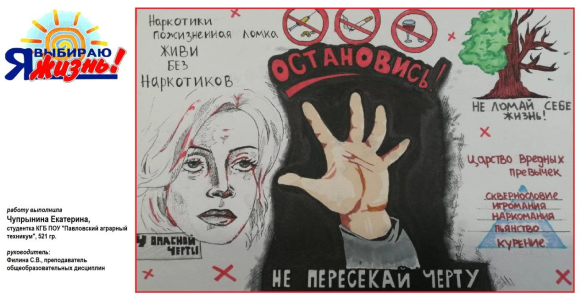 Кейс «Вредные привычки» (алкоголь)
На столах у вас лежат несколько источников информации и проекты выступлений. Изучив источники (на изучение дается 15 минут), вы должны будете заполнить таблицы. Затем вы озвучите свои выступления.
Результатом исследования станут таблицы.
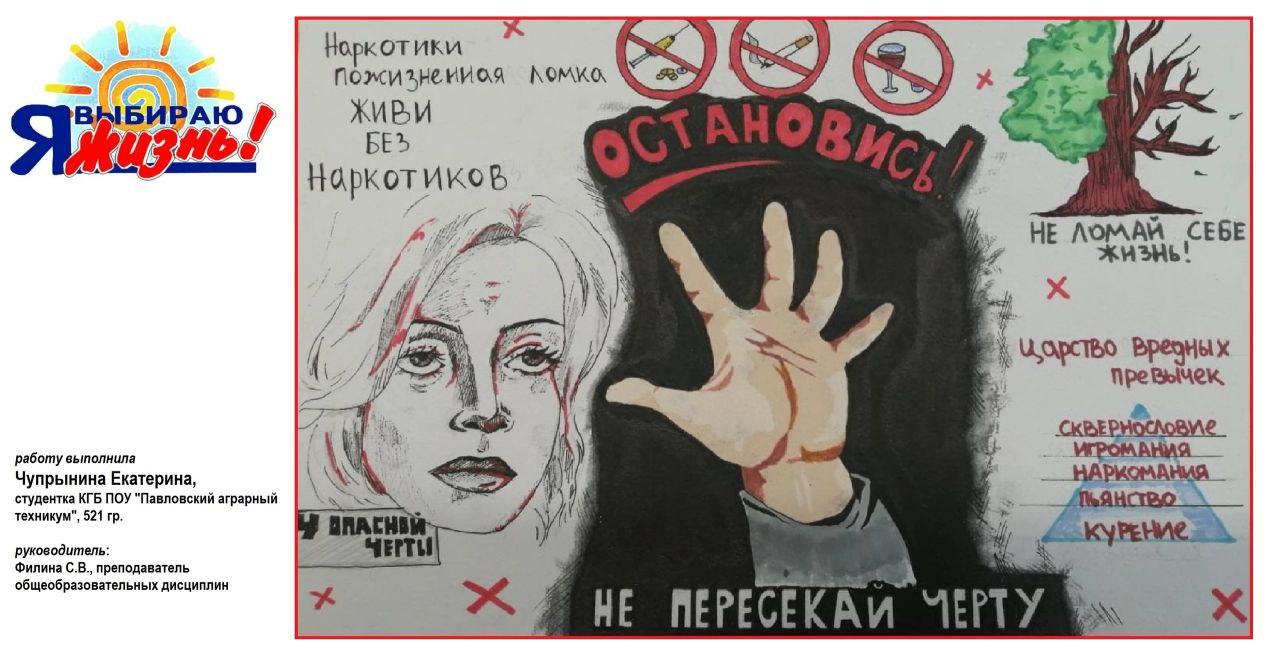 Источник №1:
«Алкоголь» по арабски значит «одурманивающий». Он относится к группе веществ, которые угнетают деятельность центров мозга, уменьшают поступление кислорода в мозг, что приводит к ослаблению деятельности мозга и, в свою очередь, к плохой координации движений, сбивчивой речи, нечеткости мышления, потере внимания, способности логически мыслить и принимать верные решения. Рано или поздно у постоянно пьюшего человека начинаются болезни сердца, желудочнокишечного тракта, печени и других, сопутствующих такому образу жизни болезней. 
http://www.grandars.ru/college/medicina/vrednyeprivychki.html
Источник №2:
Алкоголь “бьёт” не только самого пьющего, но и людей, окружающих его. Часто
мужчины и женщины, склонные к алкоголизму, пренебрегают своими 
обязанностями, друзьями, семьями и детьми, для того чтобы удовлетворить 
свою потребность. Пристрастие к алкоголю – причина различных преступлений. 
За алкоголизм родителей часто расплачиваются дети. Исследования 
нервнобольных детей показали, что причиной их болезни часто является 
алкоголизм родителей. Борьба с алкоголизмом – большая проблема.
http://www.grandars.ru/college/medicina/vrednyeprivychki.html
РДДМ
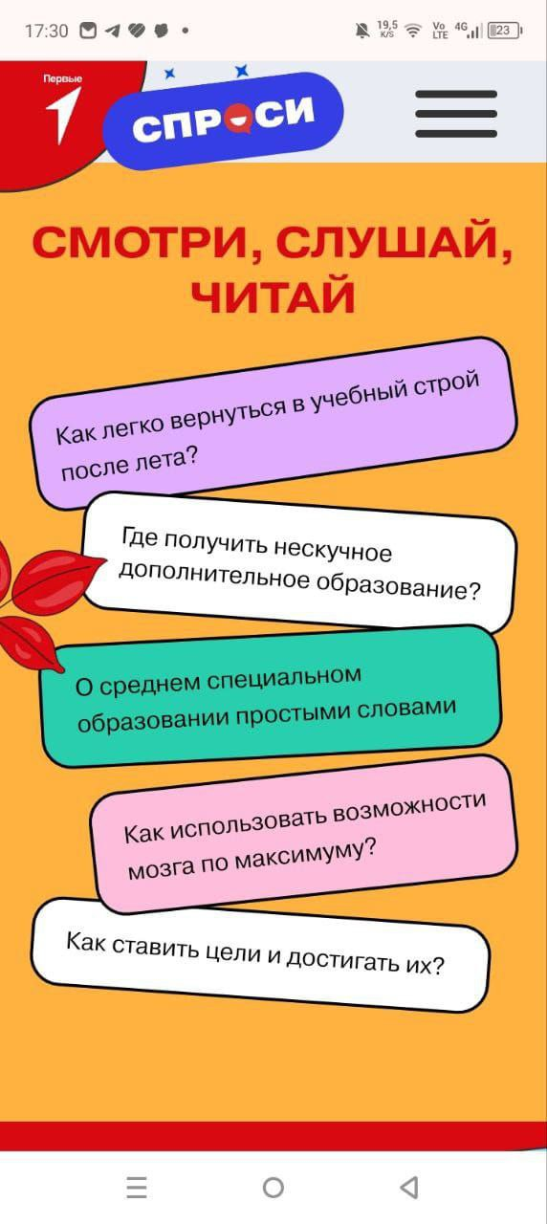 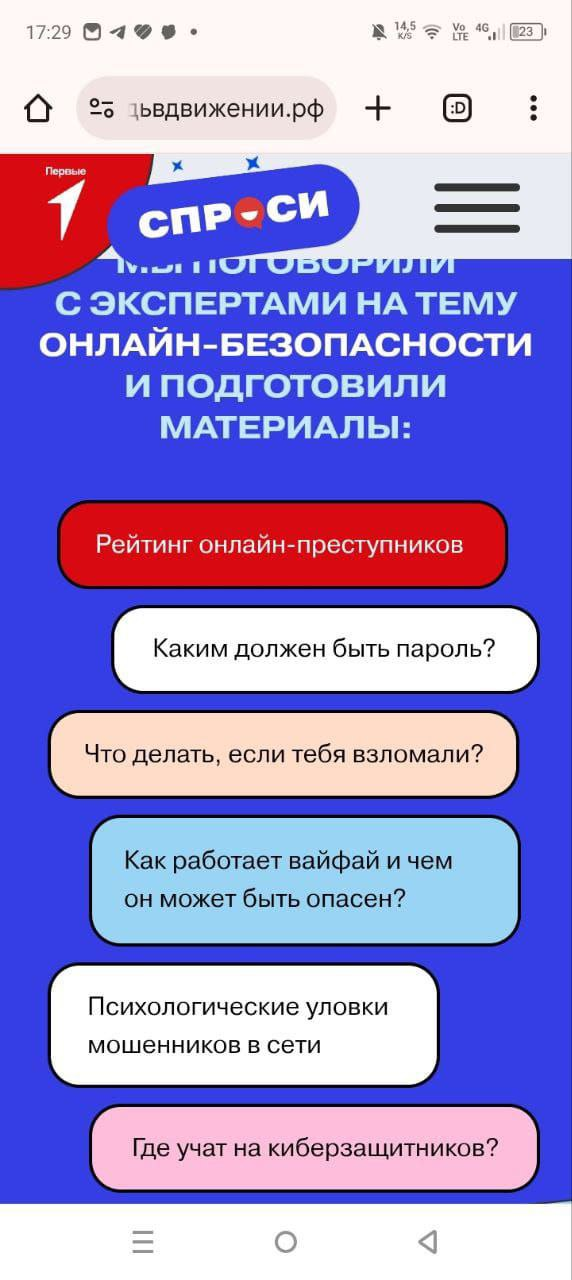 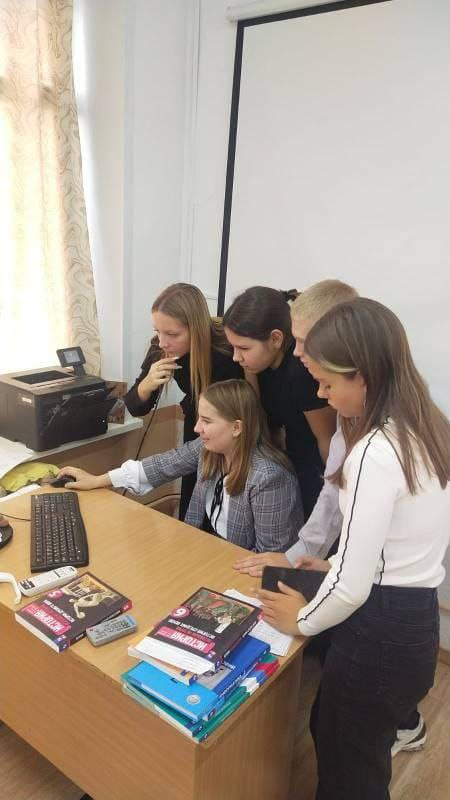 Кейс задание «Самопознание»
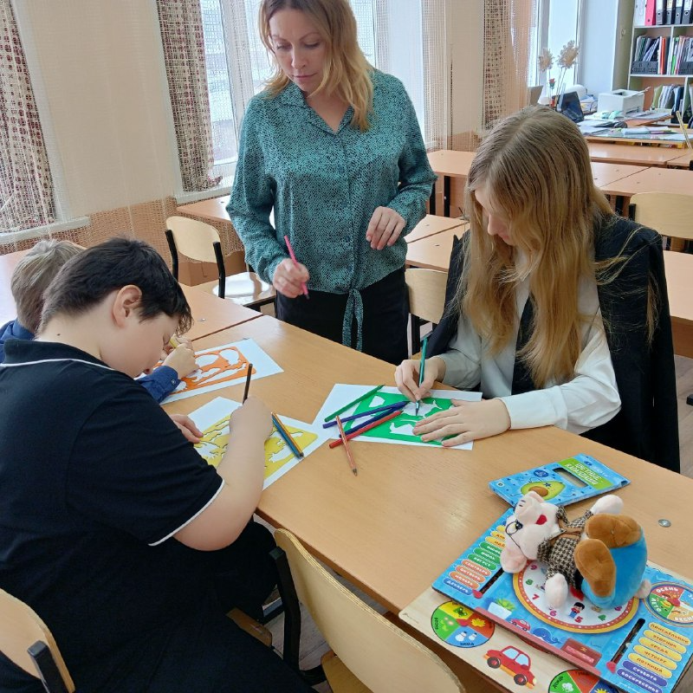 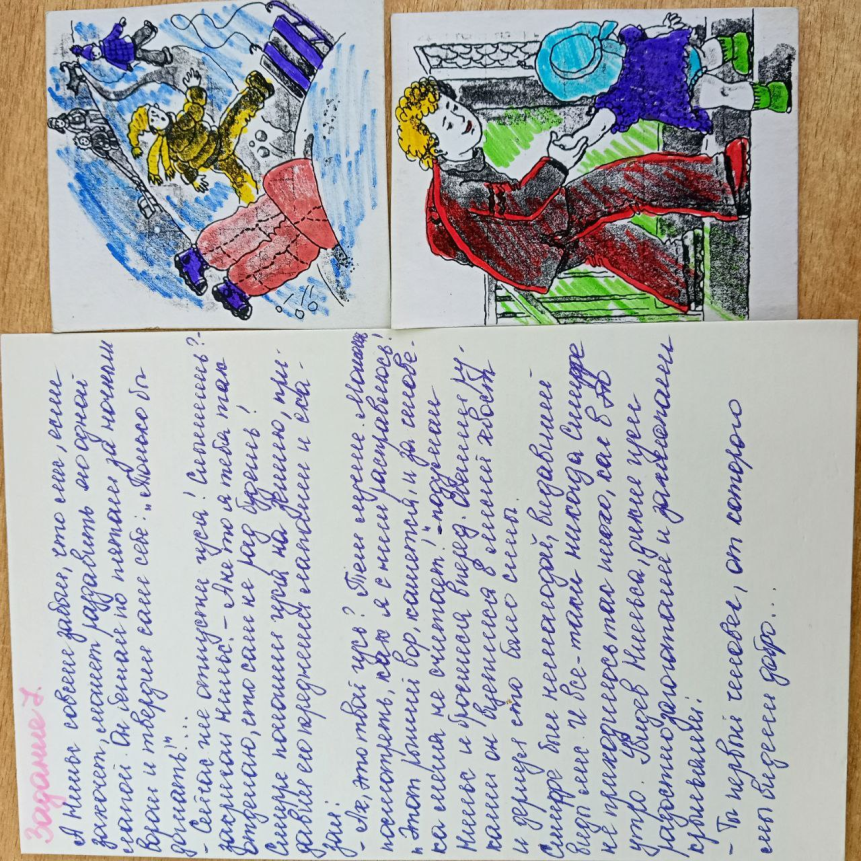 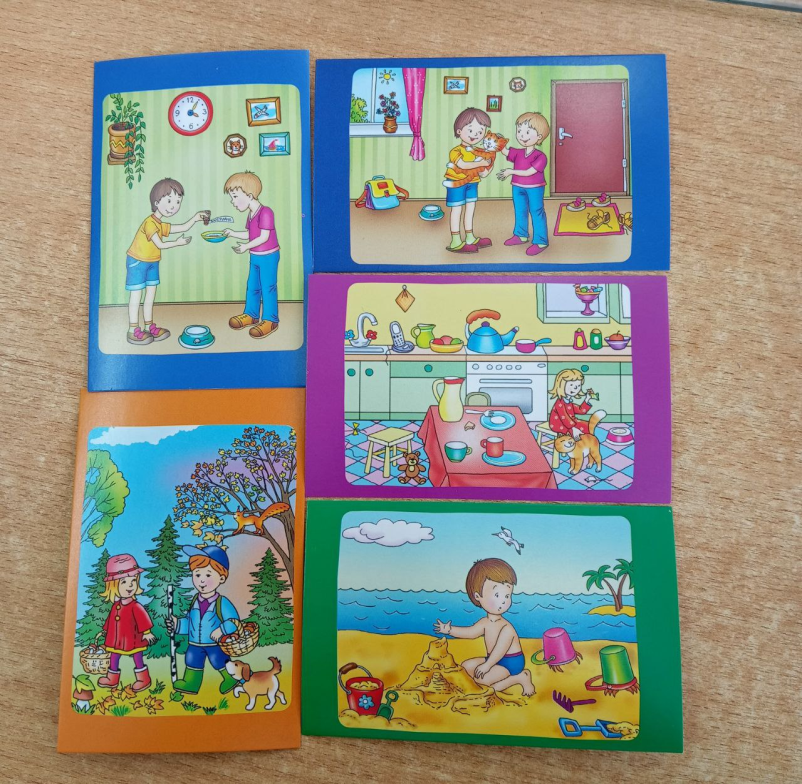 «Кейс»
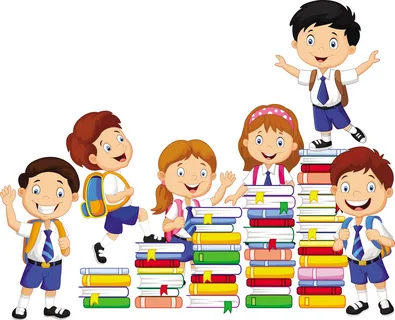 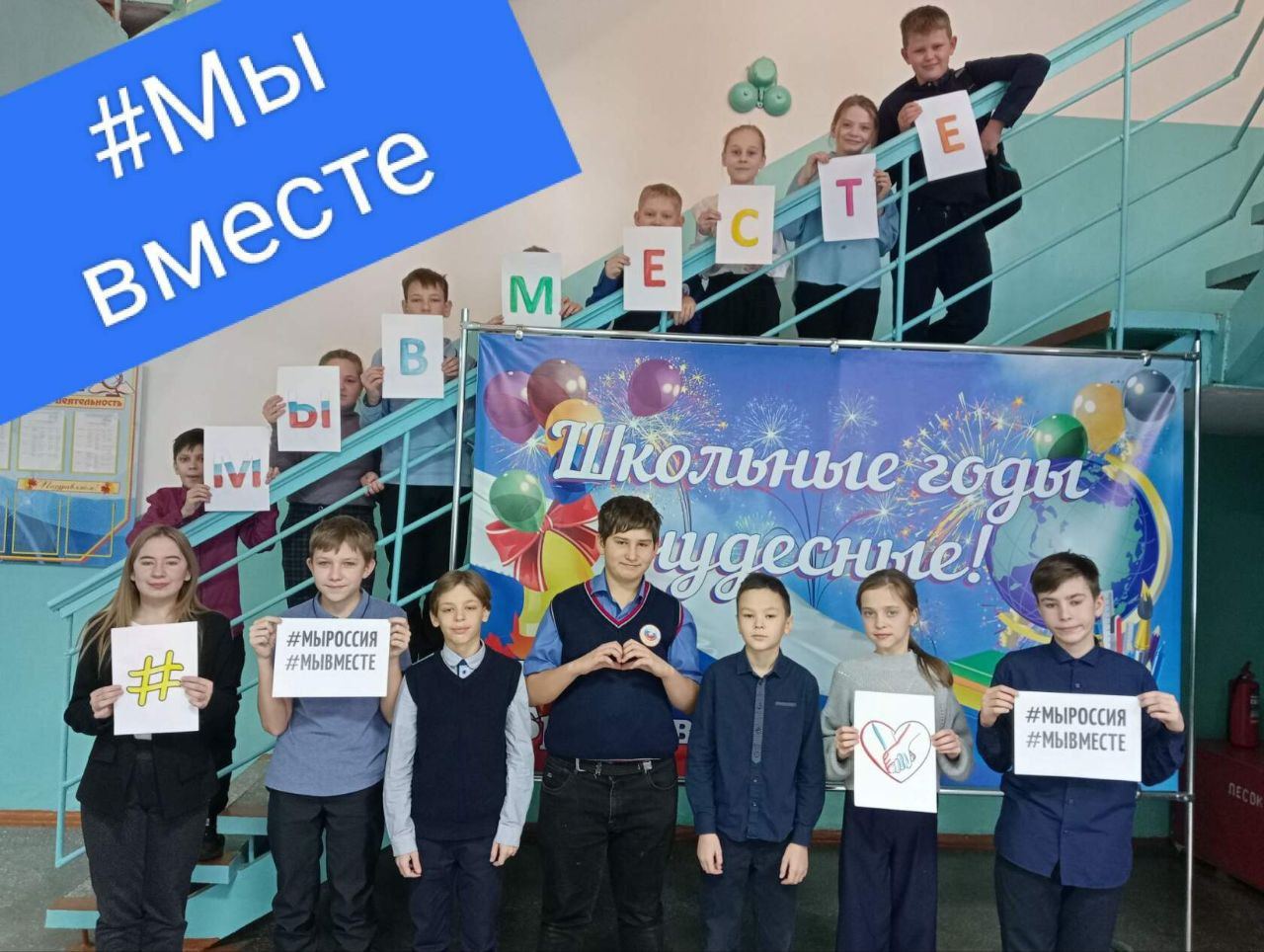